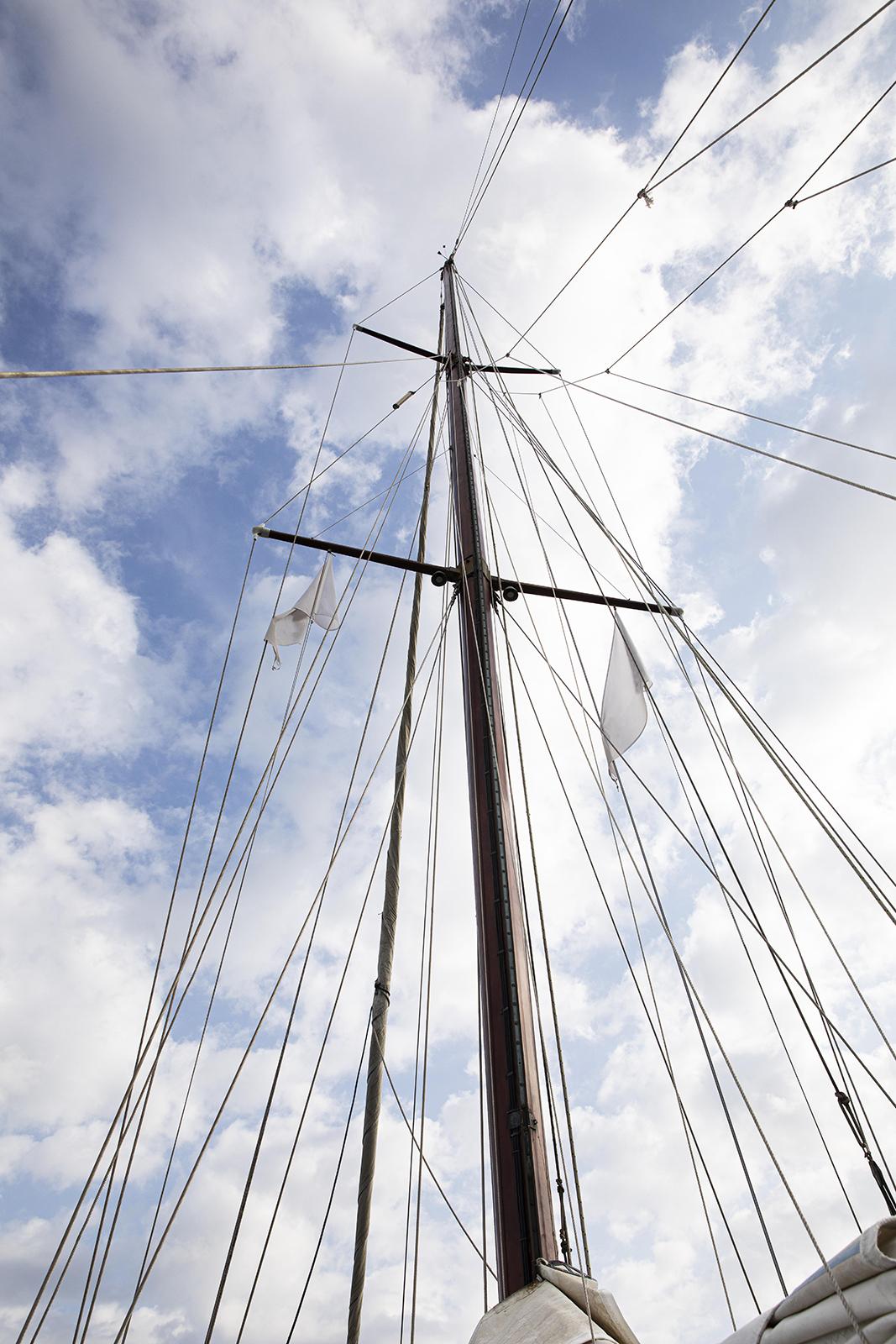 ESP connections
Niš, 2022
TESTING CORPUS LINGUISTICS METHODS IN ESP VOCABULARY TEACHING
Zorica ĐurovićFaculty of Maritime Studies Kotor, University of MontenegroSanja BaukMaritime Studies Department, Faculty of Applied Sciences, Durban University of Technology
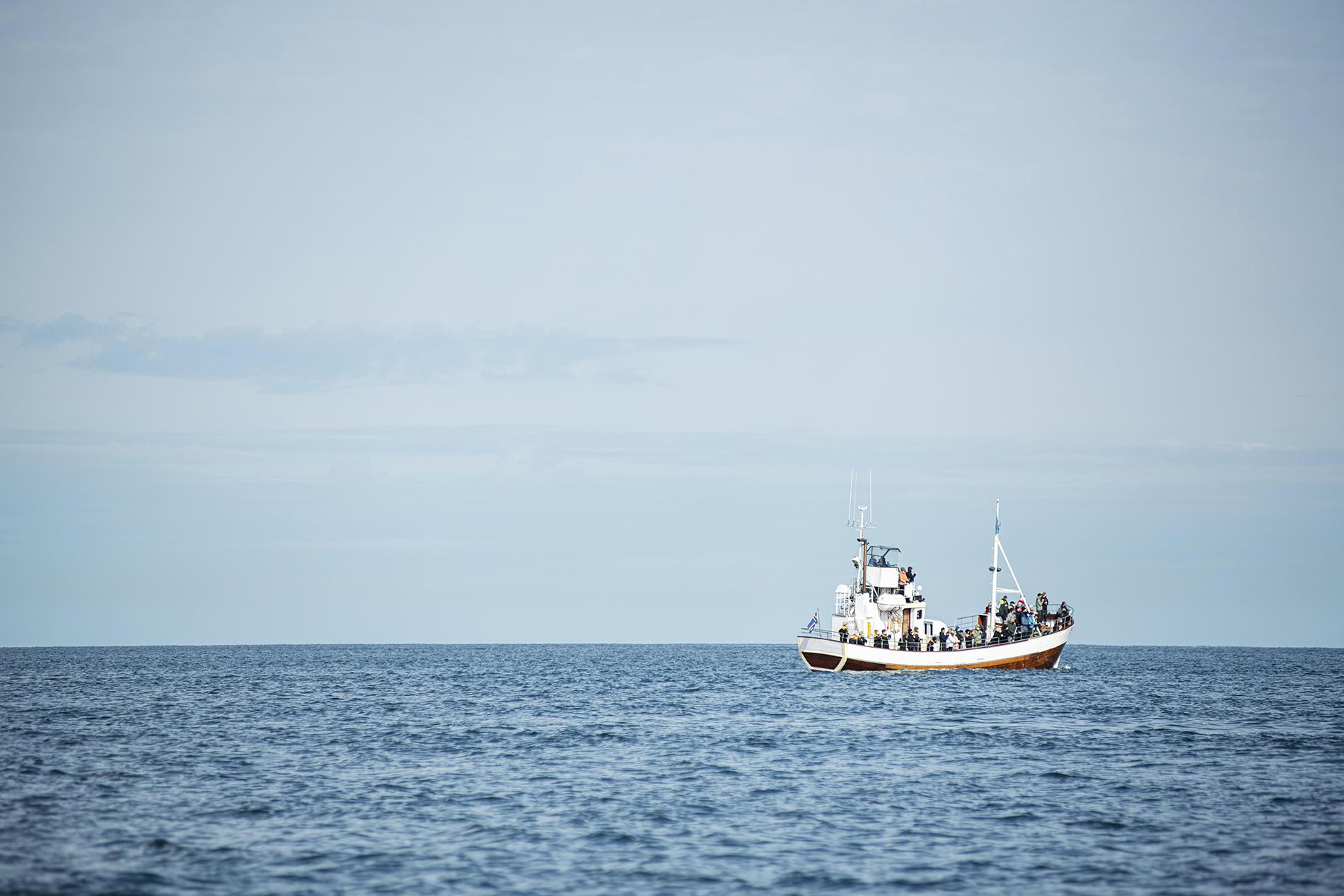 CORPUS-BASED FREQUENCY WORD LISTS
General English word lists
Academic word list
Specialized word lists
MARINE ENGINEERING WORD LIST
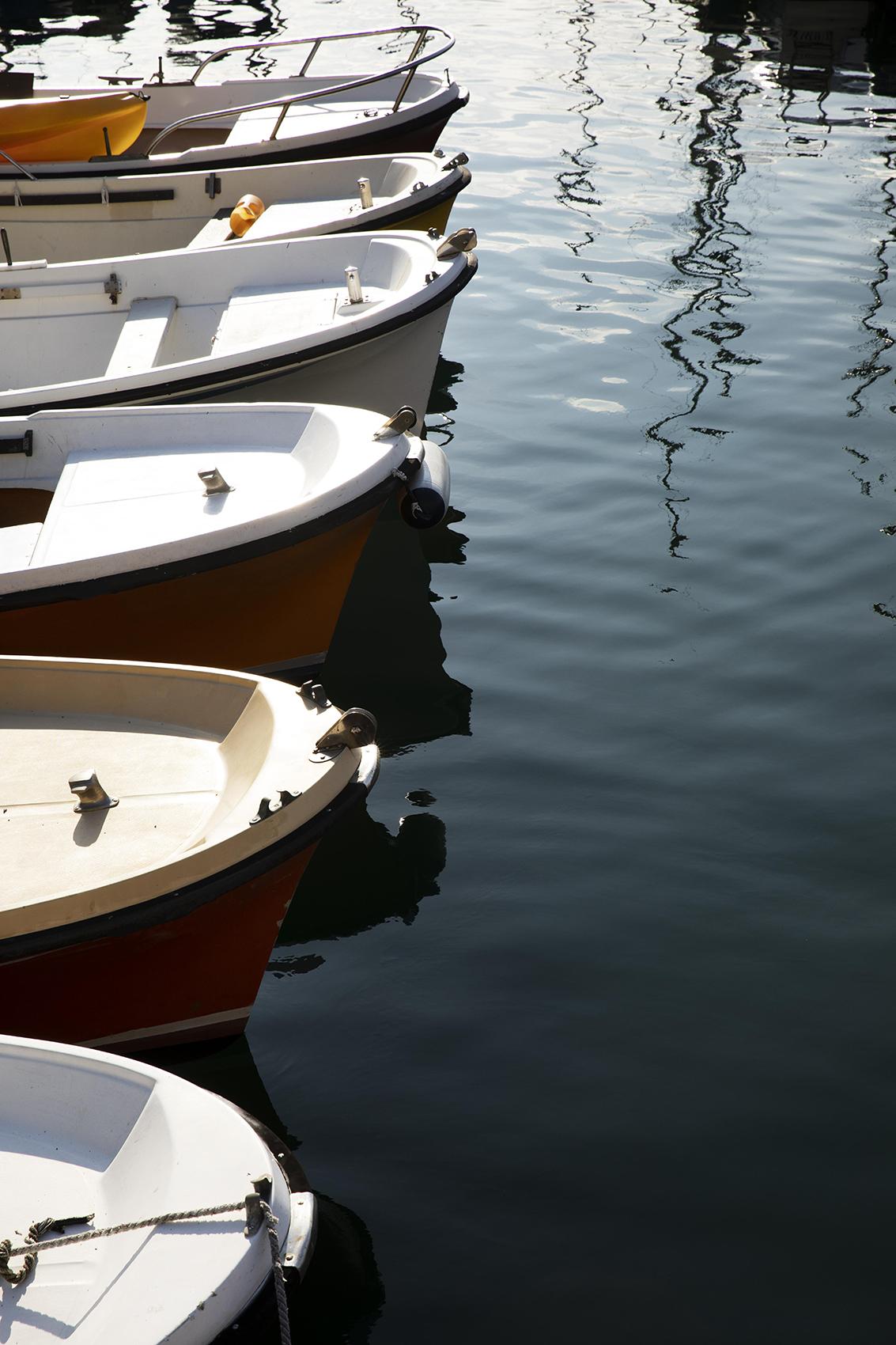 Corpus of marine engineering instruction books and manuals
 1,769,821 running words (tokens)
337 headwords (word families) + 73 transparent compounds
2022
Đurović, Z. (2021) “Corpus Linguistics Methods for Building ESP Word Lists, Glossaries and Dictionaries on the Example of Marine Engineering Word List“, Lexikos, 31, DOI: https://doi.org/10.5788/31-1-1647 (SSCI / A&HCI)
METHODOLOGY
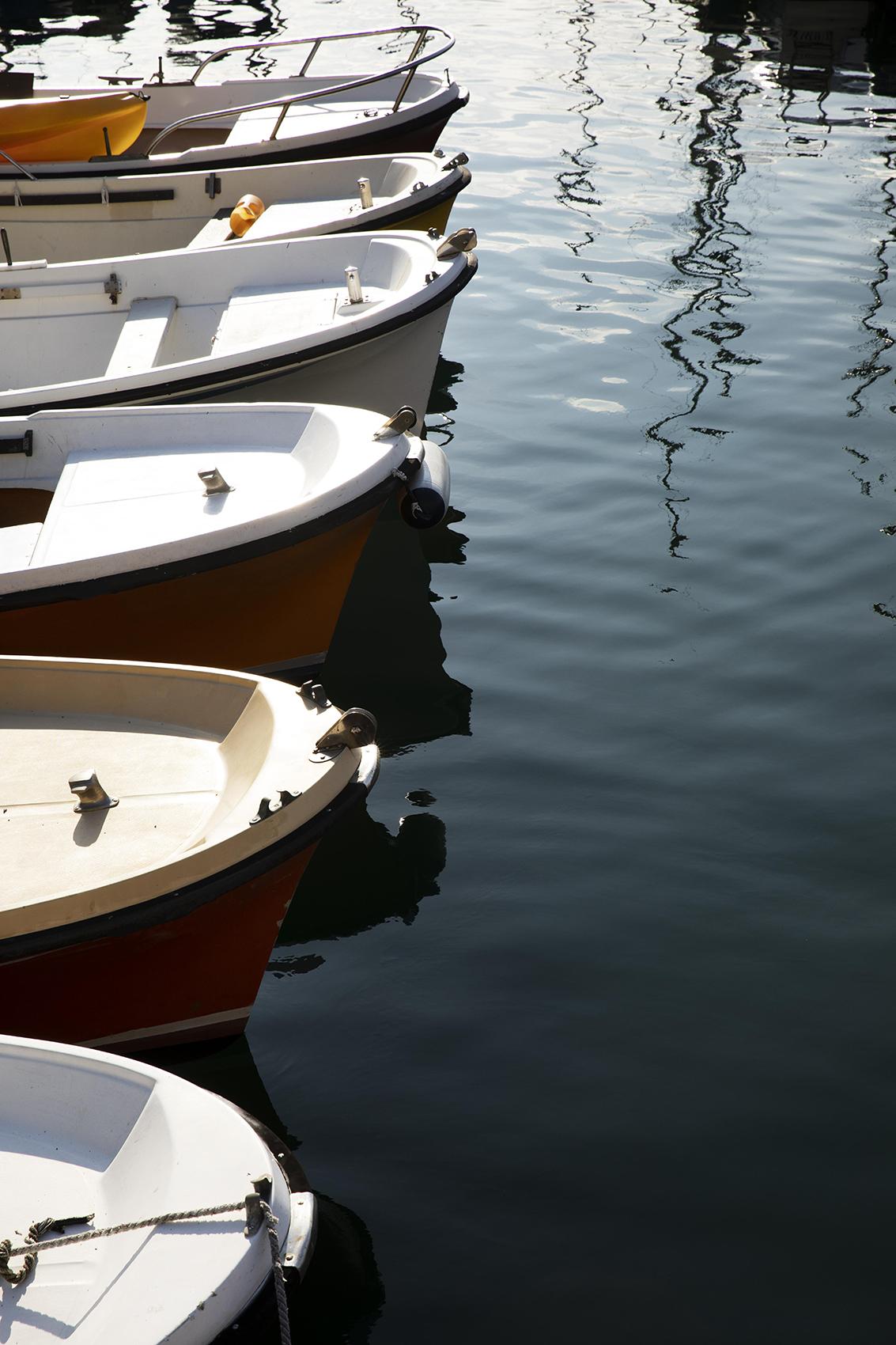 Data-driven learning (DDL) -7 main engine instruction books
Vocabulary Size Test (multiple choice)
General English Vocabulary Size Test (GEVST1 and GEVST2) (Nation & Beglar, 2007) 
Technical English Vocabulary Size Test (TEVST1 and TEVST2). 
Semi-structured interview
2022
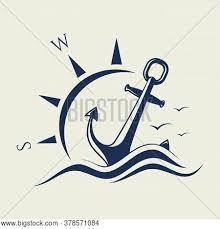 The strategy of the research conducted at the Faculty of Maritime Studies Kotor during the summer semester of 2020
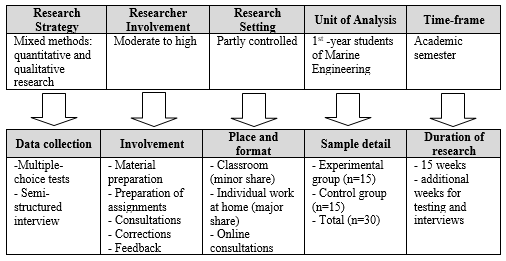 The results of the experimental and control group achieved on general and technical vocabulary size tests
                                                               ranging from 0.00 to 100.00
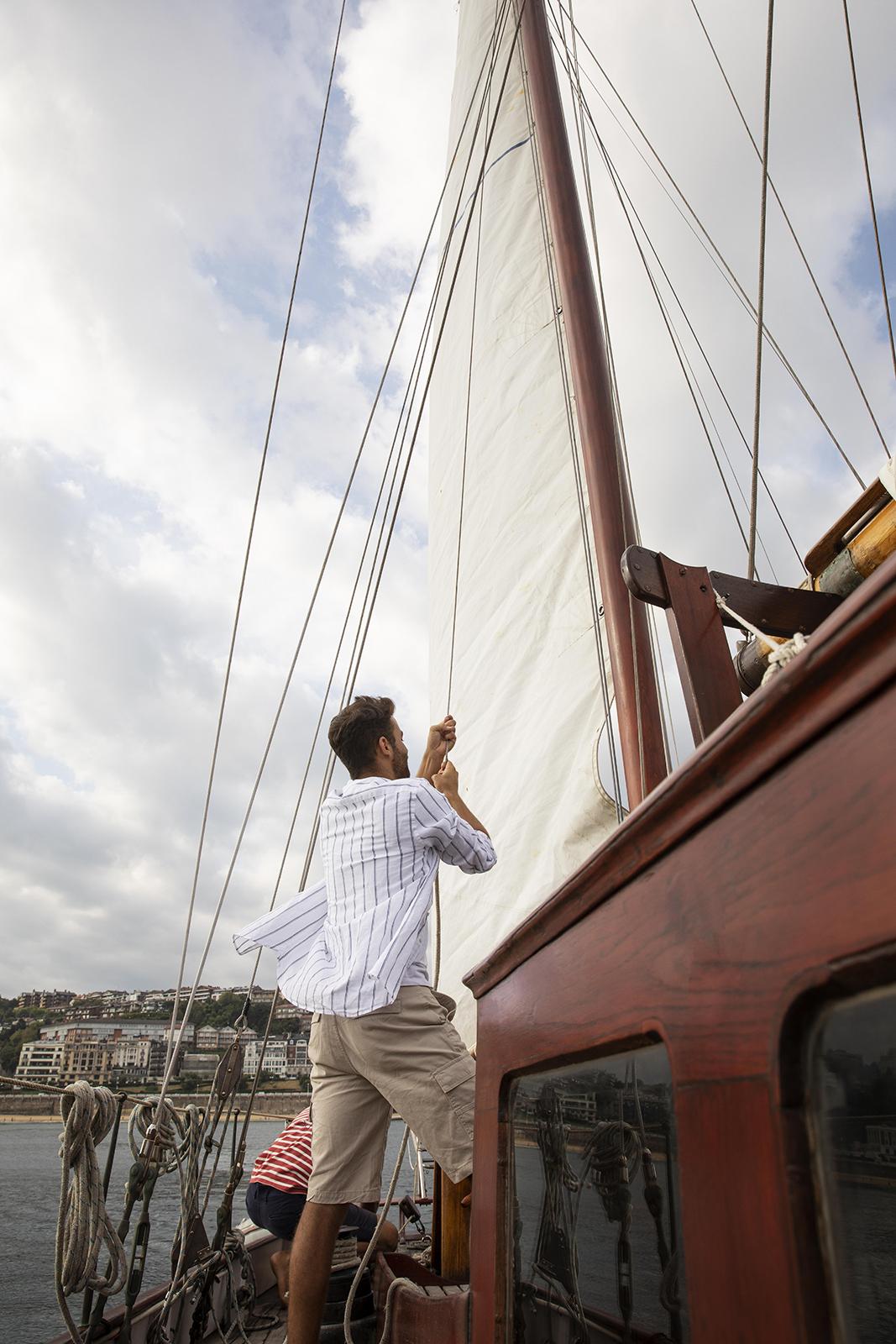 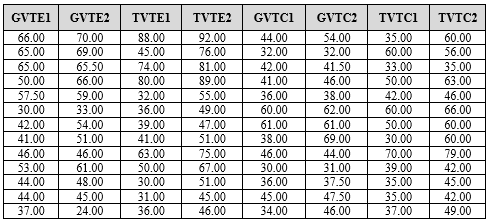 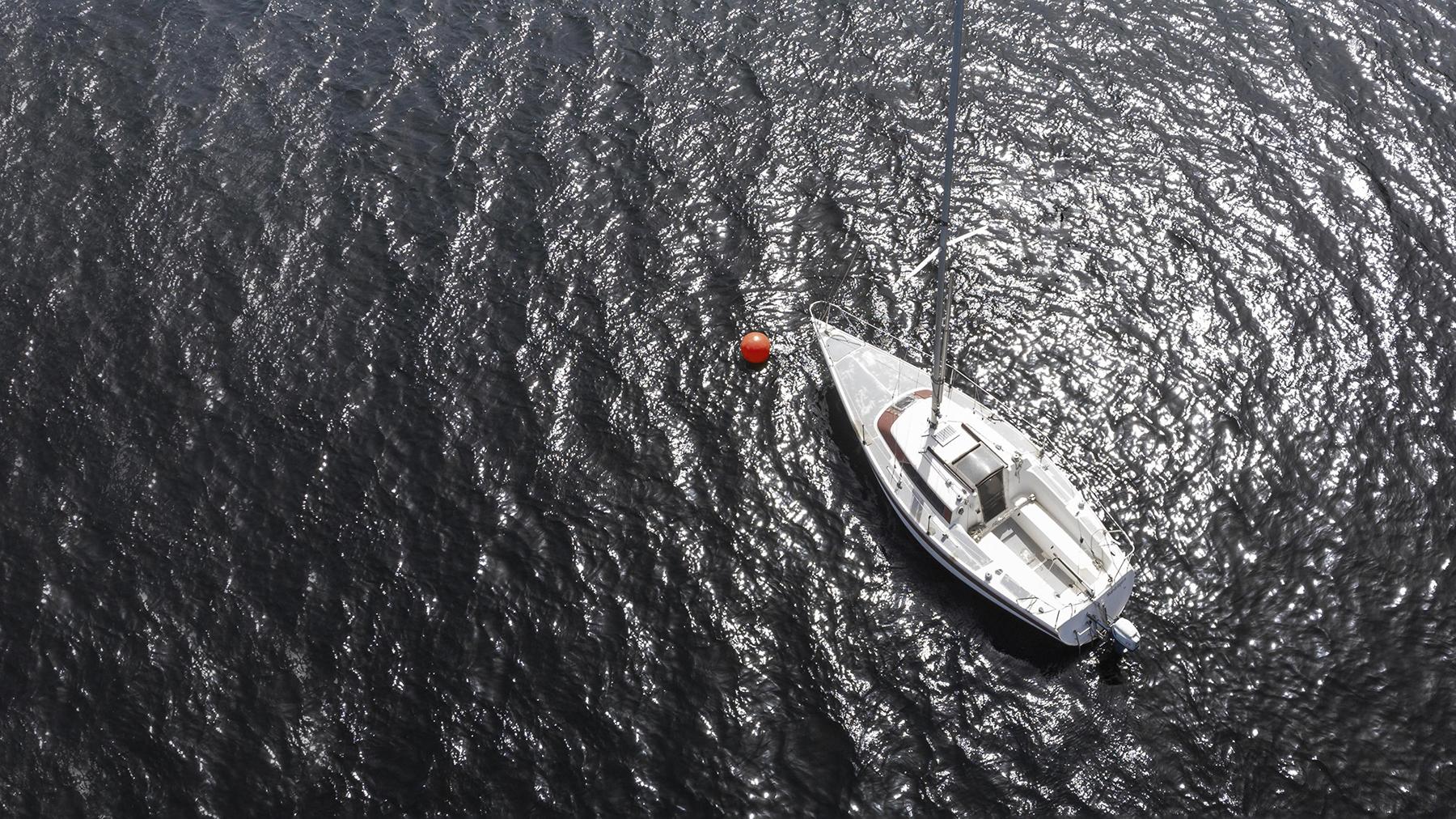 The basic statistical indicators for each model variable
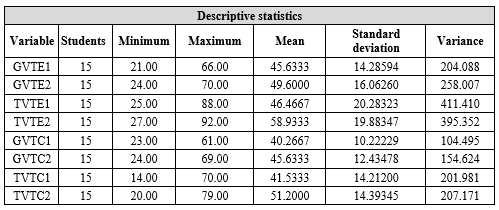 2022
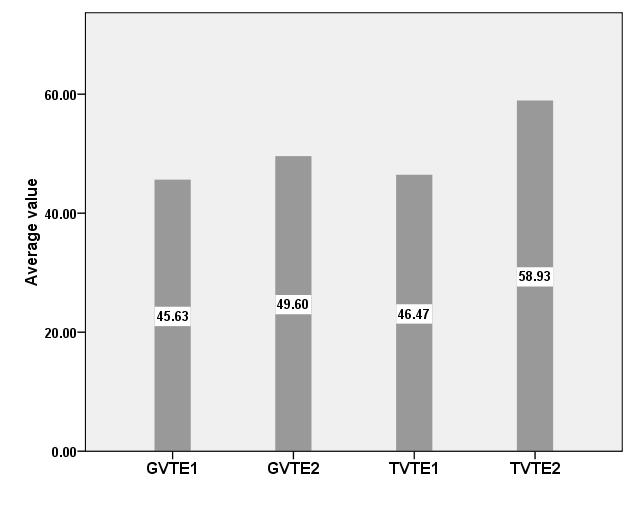 Score means of the experimental method
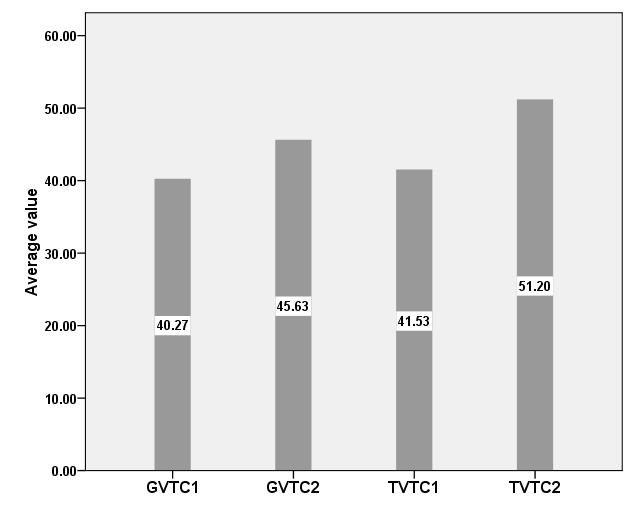 Score means of the control method
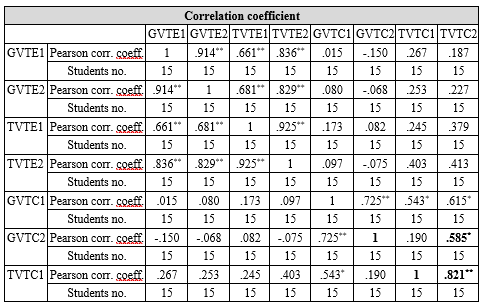 Correlation among the variables
About the project
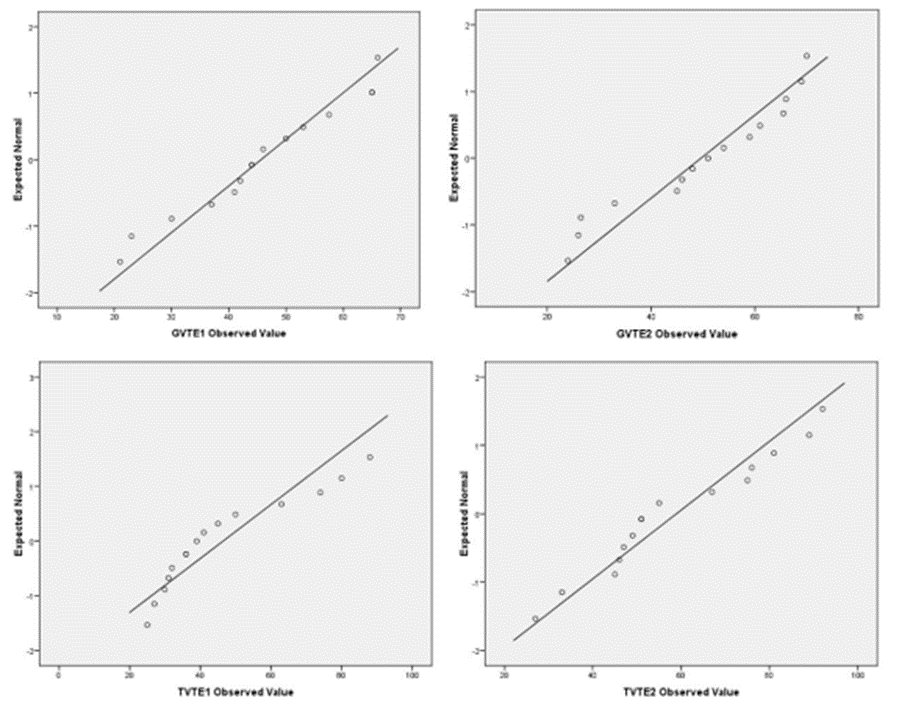 01
You can describe the topic of the section here
You can describe the topic of the section here
04
You can describe the topic of the section here
Our team
06
You can describe the topic of the section here
The assessment of normality of the results in the case of the experimental group
DISCUSSION ON QUANTITATIVE ANALYSIS
additional motivation with innovative methods 
individual approach (e.g. adding pictures of some components related to the assigned words and examples) 
more individual work
required dedication and  effort of the teacher
a more effective scoring in the case of the experimental group, working upon the DDL method.
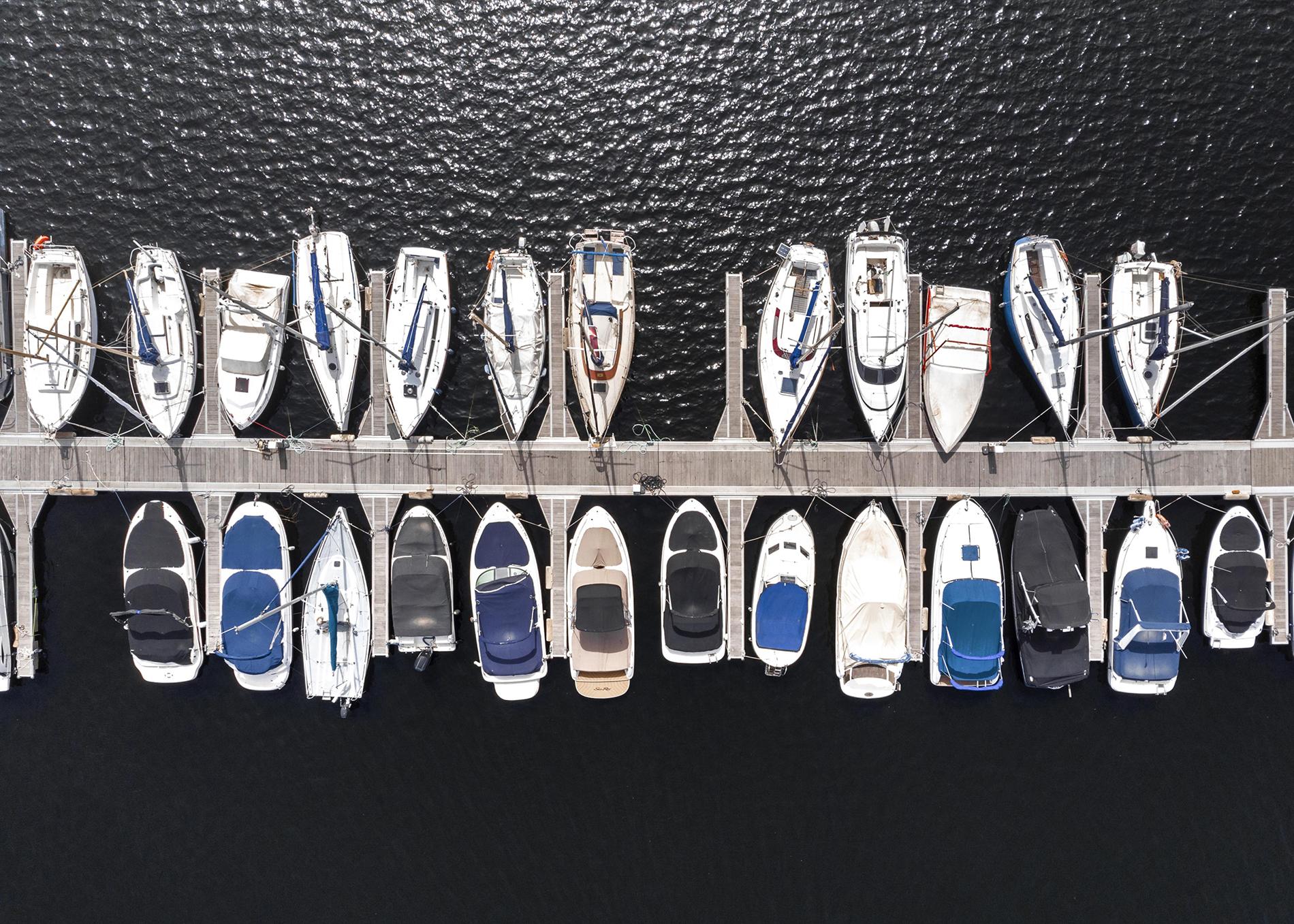 QUALITATIVE RESEARCH
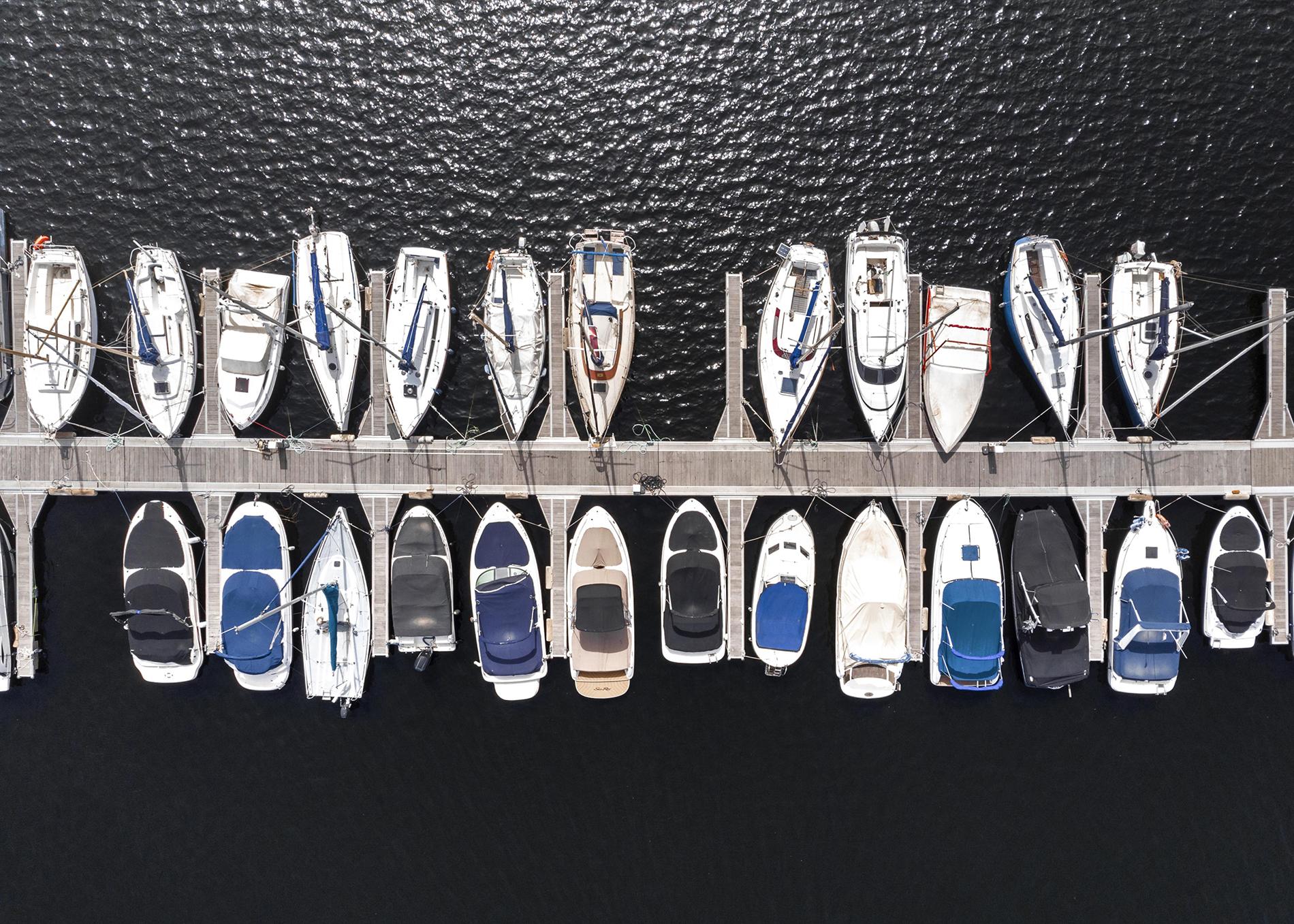 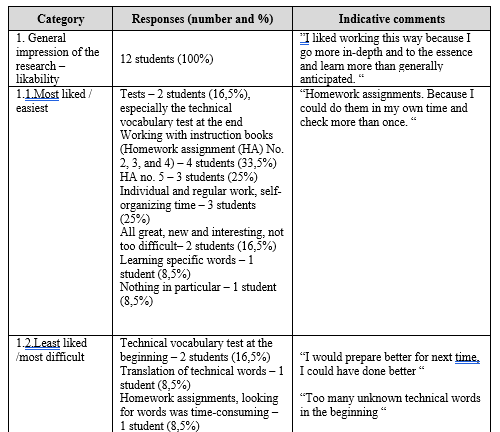 Mercury
Venus
Mars
Venus has a beautiful name and is the second planet from the Sun
TESTING CORPUS LINGUISTICS METHODS IN ESP VOCABULARY TEACHING
CONCLUSION
Testing contemporary corpus linguistics methods through the Data-driven learning method in the process of teaching/learning technical vocabulary. 
The research confirmed that innovative and intensified communication with students brings about new forms of interaction and useful feedback. 
The method encourages individual work and learners’ autonomy
This method  overcomes the differences in language learning strategies  preferred by the students individually.
Positive reactions of the students in regard to experimental and innovative teaching methods
Tailoring innovative methodologies and possibly develop similar but wider-range research.
THANK YOU FOR YOUR ATTENTION AND HAPPY JUBILEE TO THE CONFERENCE TEAM!
Zorica Đurović, PhD
Faculty of Maritime Studies Kotor
zoricag@ucg.ac.me
Sanja Bauk, PhDDurban University of Technology
bsanjaster@gmail.com